Буквы звонких и глухих согласных в конце слова.
Корчагина Ольга Даниловна
Учитель начальных классов
МБОУ УСОШ №2 им. Сергея Ступакова      г.Удомля
Определяем основной вопрос урока
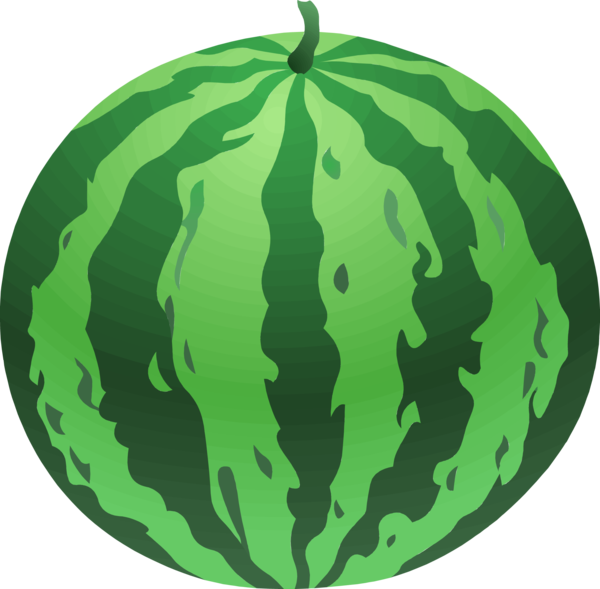 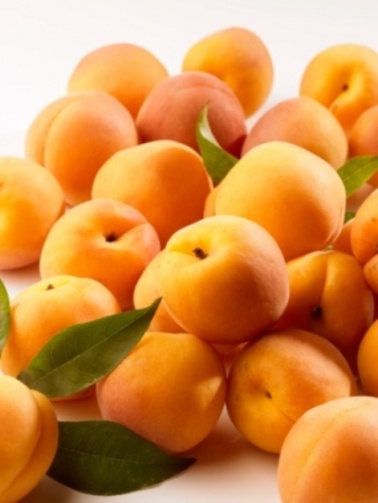 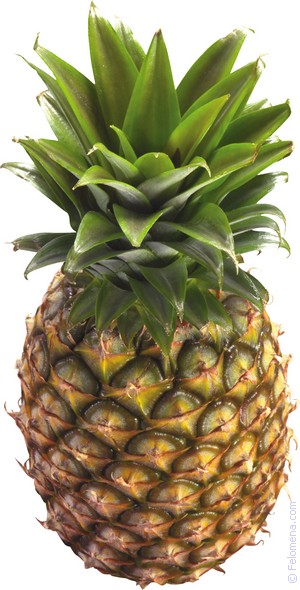 абрико_
арбу_
анана_
Что общего у этих слов?
 Какое слово лишнее? 
 Почему?
 Какие звуки слышаться в конце слов?
 А какие буквы пишутся?
 Какой возникает вопрос?
Введение в новый раздел
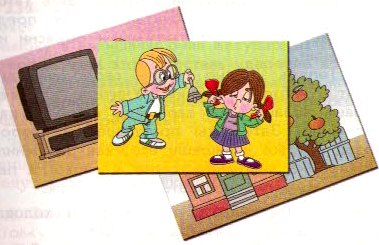 Как вы думаете, что означает звонок в руках Пети Зайцева?
 Приведите примеры звонких согласных звуков.
 Что сделала Катя?
 Как называют человека, который ничего не слышит?
 Приведите примеры глухих согласных звуков.
 Предположите название нового раздела.
Буквы звонких и глухих 
согласных в конце слова.
Где будем наблюдать согласные звуки?
Запомните!
Глухие звуки – это непоседы,
Они спокойно не желают жить,
Они стремятся звонкого соседа
Во что бы то ни стало оглушить.
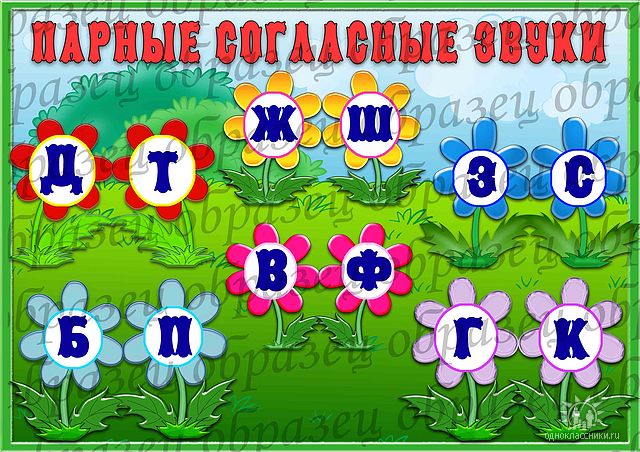 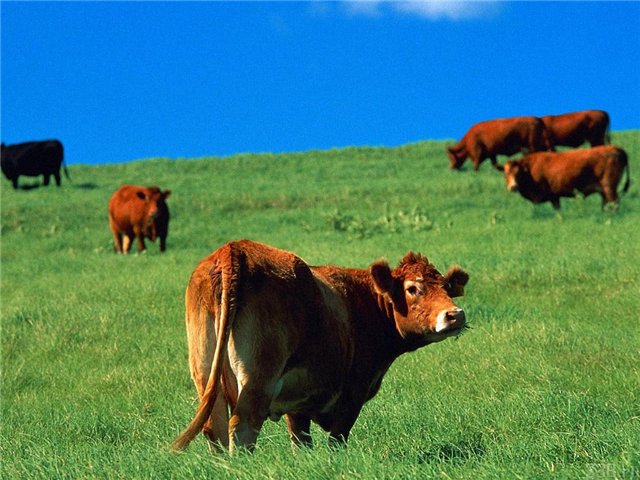 К
Г
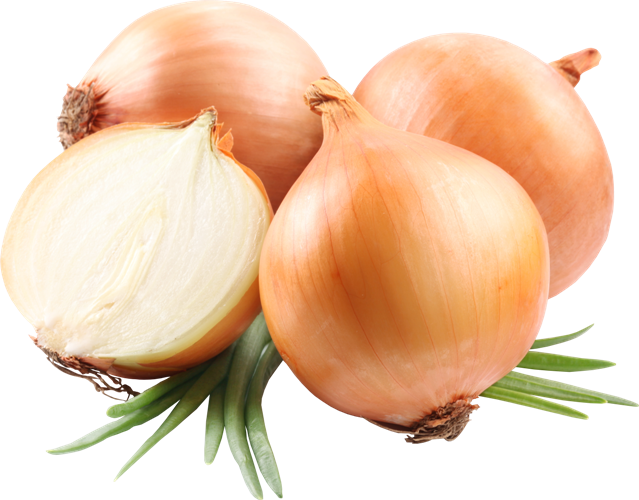 луга -
лу_
г
луковица -
лу_
к
ПРАВИЛО
Чтобы правильно написать букву согласного в конце слова, нужно подобрать проверочное слово, 
где после согласного звука есть гласный.
АЛГОРИТМ
?
з
арбузы –
арбу_
с
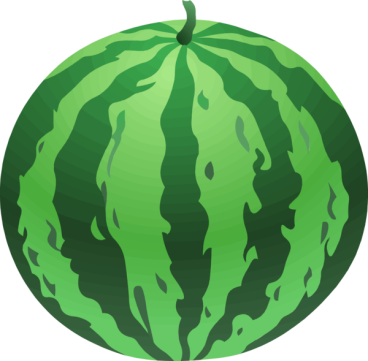 1. Прочитай слово.
2. Определи проблему. 
   «Какую согласную нужно писать?»
3. Выдели корень (если орфограмма в корне – надо проверить).
4. Подбери проверочное слово.
5. Вставьте пропущенную букву.
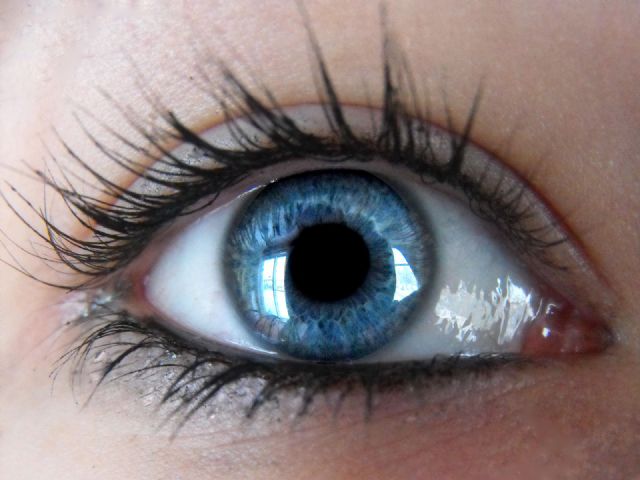 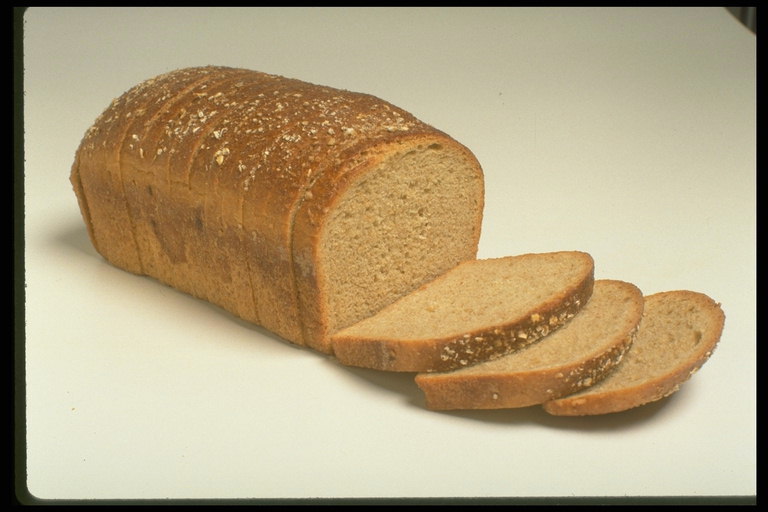 С. 151   № 236
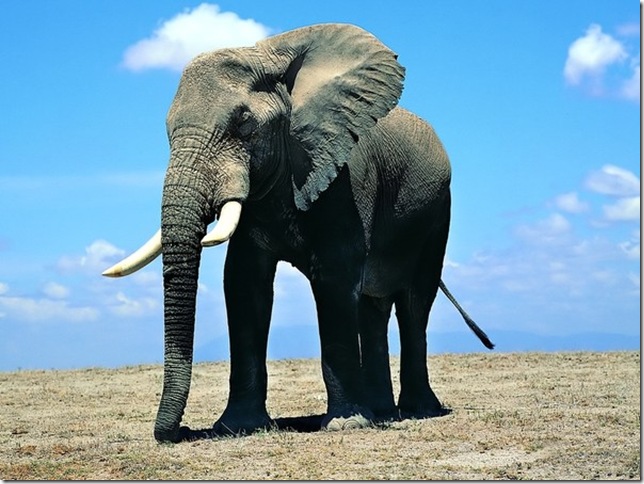 Записать слова и проверить их написание
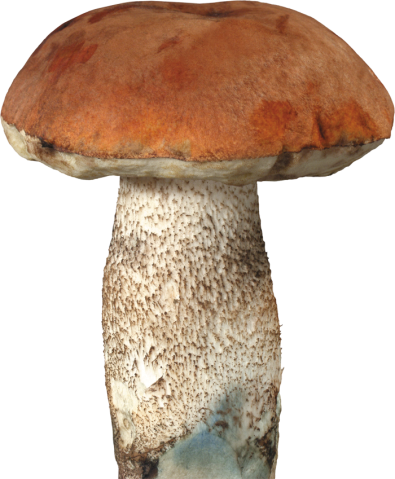 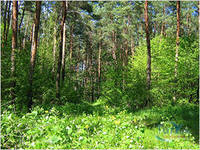 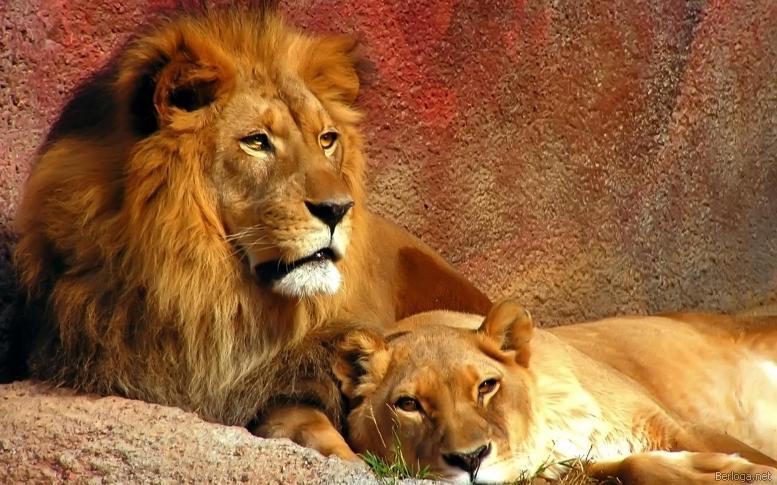 Итог урока
Над какой орфограммой работали на уроке?
Как проверить согласную на конце?
 Кто может сказать, что он научился проверять       
    согласный в корне?
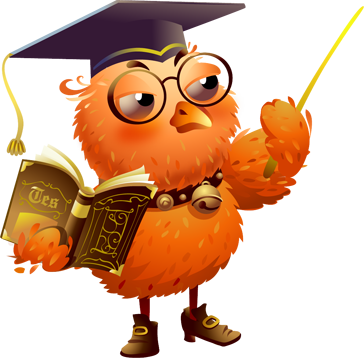 Парные согласные добрые друзья
Зоя Крепс
Звонкий звук и звук глухой,Добрые друзья,Звук что слышится порой,Разобрать нельзя.На слух ведь  не узнать,Где звонкий? Где глухой?И надо бы  признать,Что выход есть иной.Вот если взять да  гласный звукНа помощь к ним позвать,То будет ясно всем  вокруг, Как надо написать.Проверочное слово,Букву  гласную добавит.Доходчиво, толково,На нужный звук исправит.